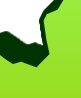 一泊旅行B班
小樽祝津パノラマ展望台
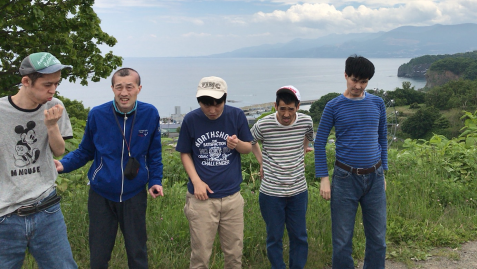 厚田はまなす園
定山渓ビューホテル
とんでん川沿店
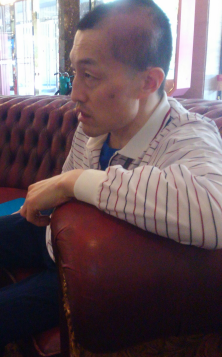 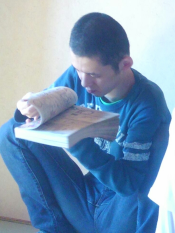 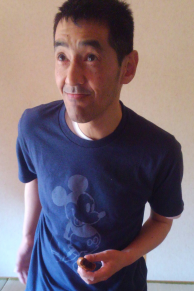 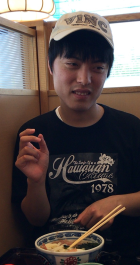 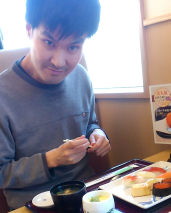 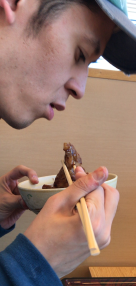 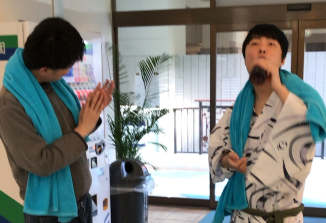 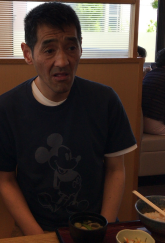 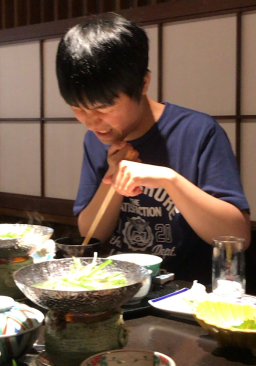 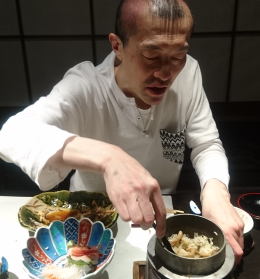 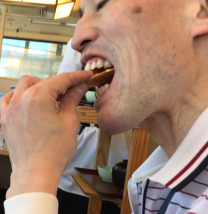 さっぽろ湖第1展望台
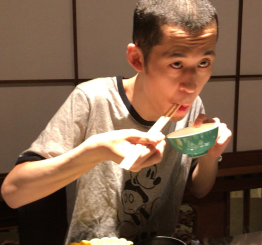 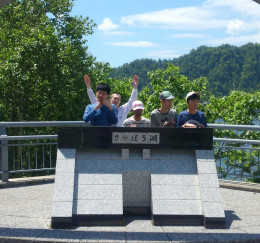 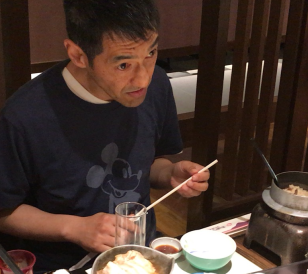 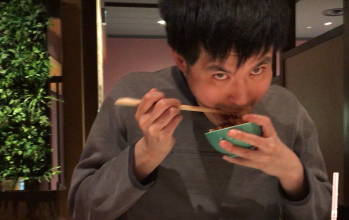